kuşAKLARARASI İLETİŞİM
Başlamadan önce…
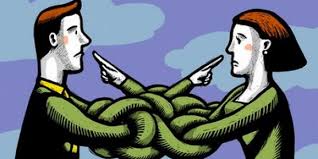 İletişimin temel kuralı?
Kuşak tanımı
Bakış açısı?
Kuşak savaşları
Koçluk sistemi
[Speaker Notes: Varsaymak mı olduğu gibi kabul etmek mi?
Amaç ve aracın karışması. Amaç eğitim; araç kuşaklara özgü uygulamalar
Koçluk sistemi sayesinde kuşaklar arası anlaşılırlık artıyor.]
Kuşak Tanımı
Yaklaşık olarak aynı yıllarda doğmuş, aynı çağın şartlarını dolayısıyla benzer sıkıntıları kaderleri paylaşmış, benzer ödevlerle yükümlü olmuş kişiler topluluğu
Kendi eşsiz bakış açıları vardır. Hayatı algılama biçimleri, değer yargıları, tutumları kuşaklar içinde benzerdir.
Kuşaklara genel bir bakış…
Sessiz Kuşak
Baby Boomers
X Kuşağı
Y Kuşağı
Z Kuşağı
Alpha Kuşağı?
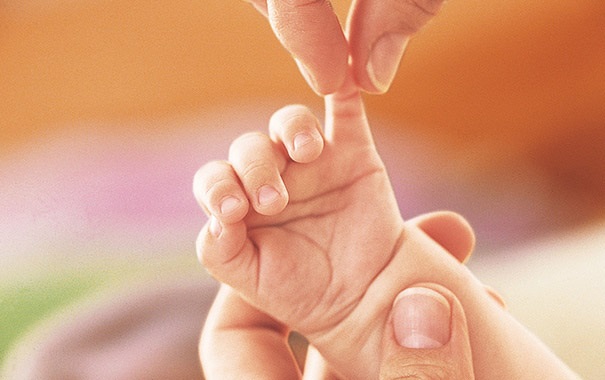 [Speaker Notes: Kuşak teoremi 100 yılda bir kendisini tekrar eder.
Her grup kendi biricikliğini yaratır.
Kuşaklar birbirinden bağımsız değil, bağımlı da değil. Bağlılar.]
Mübeccel
1930 doğumlu, 3 çocuğu, 5 torunu, 3 torun çocuğu var.
Atatürk’ün öldüğü günü hatırlıyor.
Evlerine ilk TV’yi torunu getirdi.
İletişim Sloganı: Susarsam herkesle iletişim kurabilirim.
% 7
[Speaker Notes: Sessiz kuşak. Susarak iletişim kurmayı öğrenmişlerdir.]
Handan
1963 doğumlu, 3 çocuk sahibi, ev hanımı
Aya ilk insanın çıkışını çocukken komşunun evinde TV’de izledi.
İnsanın çok çalışırsa birçok şeyi başarabileceğine inanıyor. Beklentileri yüksek.
İletişimin kuralı: SAYGI
%19
[Speaker Notes: Bebek bombardımanı kuşağı-Meclis Kuşağı olarak bilinir. Sevgi zorunlu değil ama saygı zorunlu. Erken emeklilik. Genç yetişkinlik dönemlerinde 9 üni, 4 araba, 18 telefon vardı. Sistemdeki y kuşağı ile iletişimi en güçlü kuşak. Kuralcı, kanaatkar, kendi kendini motive edebilir]
Zeynep
1975 doğumlu, 1 çocuk sahibi, iş kadını
Berlin Duvarı’nın yıkıldığını, SSCB’nin çöktüğünü gördü.
Geçiş kuşağı
“Çocuk da yaparım kariyer de…”
Tek seslilik.
İletişimde mahremiyet esas.
%22
[Speaker Notes: Rekabetçi. İletişim eğer o kazanıyorsa doğru yöntem. Zor koşullarda okudular tarafsız olmayı önemserler. Geçiş dönemi kuşağı, idealist, kendi sorununu kendi çözer]
HELİKOPTER EBEVEYN?
Yol çizmek & Yol haritası vermek
Toplumsal olayların etkisi?
Yapabilir… mi?
Çalışan ebeveyn olmak…
Cem
1995 doğumlu, üniversite son sınıfta
Evlerinde hep bilgisayar vardı, ilkokul ödevlerini internetten araştırarak yapıyordu.
İlk cep telefonuna 12 yaşında sahip oldu. Şu anda 4üncü telefonunu kullanıyor. Ipad’i de var.
İş temposu & Kurslar
Mevki, unvan algısı…
%35
“Tüketiyorum çünkü hayat kalitemi önemsiyorum…”
[Speaker Notes: Sosyal medya ile tanışan kuşak. Beliren yetişkinlik-ileri ergenlik tanımı. Unicef araştırması, şartların olumlu hale gelmesiyle tanışan ilk kuşak, küreselleşmeye başlayan dünyanın çocukları, otorite ile ilişkisi zayıf. Bencillik ile bencilik arasındaki keskin çizgiyi en iyi yorumlayan kuşak. Yetenek ve başarıya daha çok değer verir; mevki-unvan-yaş geri planda. Bu kuşak; çayda dem askerde kıdem ilkesini en çok zorlayan kuşak. Emeğinin takdir edilmesi çok önemli]
Muratcan
2001 doğumlu, 12. sınıfta
İlkokula başladığından beri cep telefonu var.
İlk dönem ödevi ipad’i ile çektiği kısa film projesi
Bilgisayarsız bir hayat düşünemiyor. Twitter & instagram’da yaşıyor.
Derslerde bazen çok sıkılıyor.
Her yaptığına takdir gördü. (Anne-babası özel bir çocuk olduğuna inanıyor)
%17
[Speaker Notes: Kristal çocuklar, derin duygusallık, multi tasking, oyunlaştırma teknikleri ile iletişim]
Kuzey
Bugüne kadarki ‘en fazla dönüştürme’ yeteneğine sahip kuşak 
Bugün 8 yaşına kadar olan çocukların hepsi…
Dokunmanın verdiği yakınlık nedeniyle onlar teknolojiyi, gerektiğinde kullanılacak bir şey olarak değil de kendi hayatlarının doğal bir parçası olarak görüyorlar.
Bireysel Kültür
Bebek Bombadırmanı Kuşağı
Sessiz Kuşak
Y Kuşağı
Z Kuşağı
X Kuşağı
Toplumcu Kültür
İletişim Araçlarının Yayılma Hızı ve Kuşaklar
35 yıl
13 yıl
3 yıl
6 ay
35 gün
Ana Hatlarıyla Z Kuşağı
Daha katılımcı ve sorgulayıcı
Coğrafi sınırları yok
Bilgi sağlayıcı ilk kaynak: İnternet
Çoklu iş takip etme becerileri 
Dikkat süreleri ile eğitim yöntemi çakışması
Aynı anda birden çok duyu organına hitap edilmesine alışıklar.
Harezmi Eğitim Modeli İlkelerine uygun bir kuşak
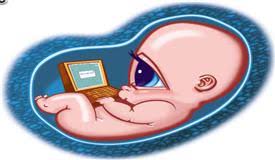 [Speaker Notes: Dijital Yerliler]
Ana Hatlarıyla Z Kuşağı
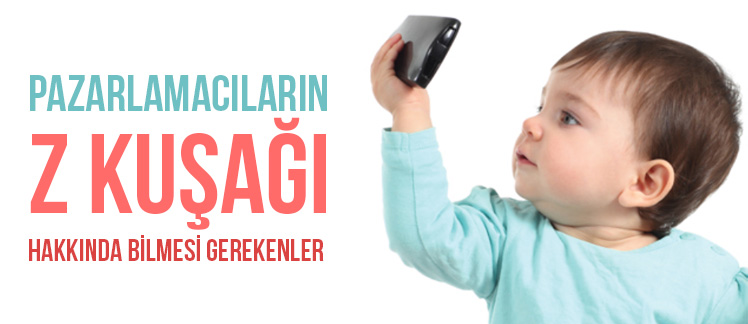 İşlerini kısa sürede ve titiz biçimde yerine getirir. 
Teknolojiyi ileri derecede kullanır.
Yaratıcılığa izin veren aktivitelerden hoşlanırlar. 
Çok diplomalı, uzman ve buluşçu olacaklar. 
Tarih boyunca en fazla eğitim almış ilk kuşak
[Speaker Notes: Dijital Yerliler]
Z kuşağı neden bizi zorluyor?
Sadakat algıları
Azimlerinin seviyesi
Hep yükselme arzusu
Çabuk vazgeçmeleri
Zaman ve emek gerektiren işlerden uzak durmaları
Standart işleri sevmemeleri
Mesai algıları
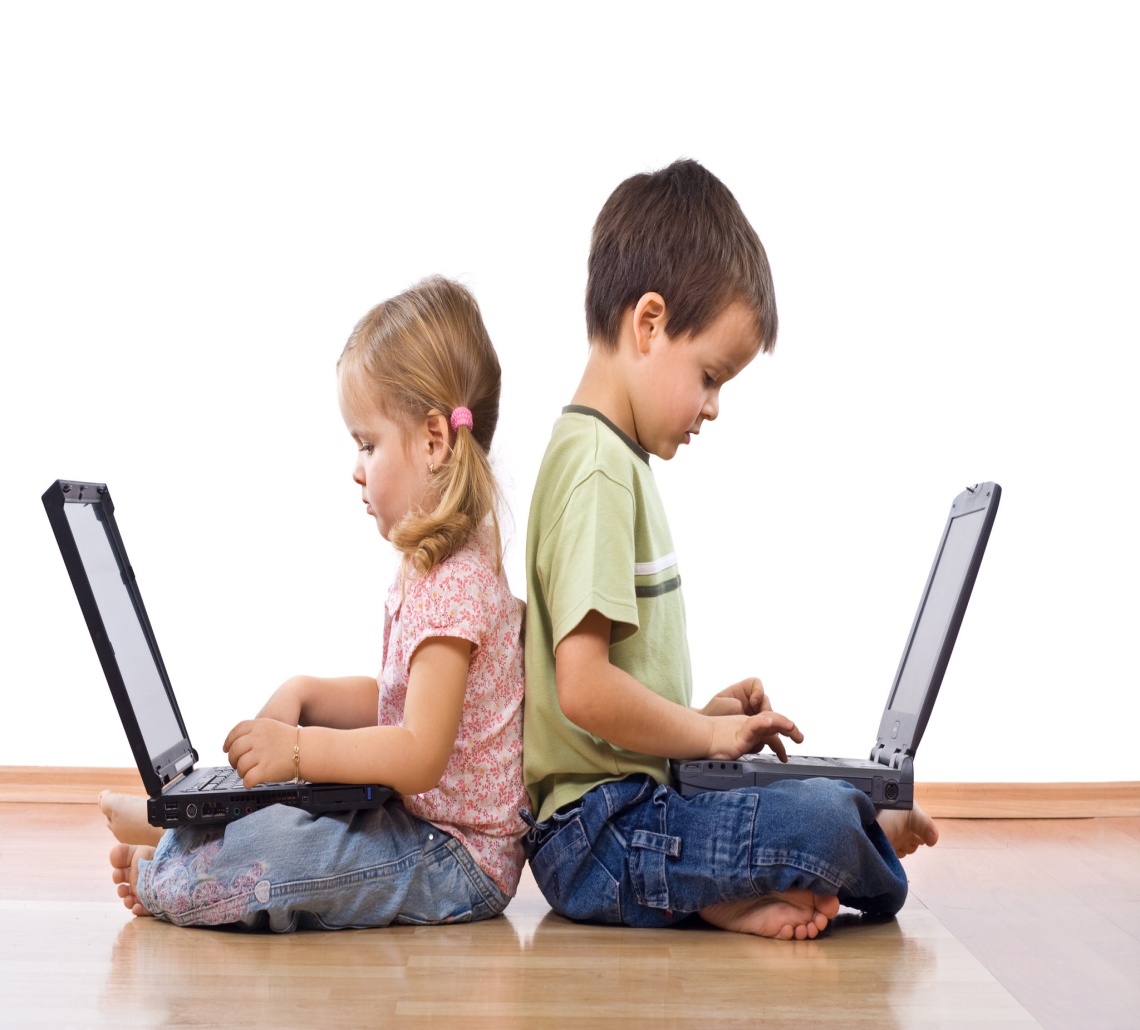 Z Kuşağının beyin yapısı
Edinilmiş dikkat eksikliği bozukluğu
Bilişsel becerilerde görsel becerilerin baskınlığı
%52  -  7 dakika
Anlık sonuç & Sabit geribildirim
Geçerlilik & Güvenilirlik
Soyut düşünme becerisi
3 boyutlu oyunlar & Kinestetik zeka
İnsanlık tarihinin el, göz, kulak vb. motor becerileri senkronizasyonu en yüksek neslidir.
Eleştirel düşünme becerisi
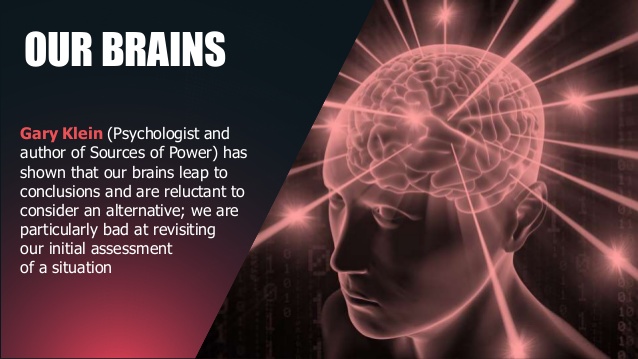 [Speaker Notes: Kinestetik zeka z kuşağına kadar nüfusun 1/3 ünde varken şu an oranlar çok daha yüksek]
İletişimde dikkat edilmesi gereken noktalar:
Ne söyleyeceğimizi bilmek,
Bunu ne zaman söylemenin daha uygun olacağına, nerede söylemenin doğru olduğuna karar vermek,
En iyi nasıl söyleneceğini düşünmek,
[Speaker Notes: İletişimi biraz daha detaylı tanımlamamız gerekirse diyerek slayttaki tanımı, her bir cümleyi okuduktan sonra kendi ifadelerimizle açıklayarak veririz (2 dk.)
“Karşımızdakilere bilgi aktarmadan önce cümleleri kafamızda oluşturmalı, gözden geçirmeli ve daha sonra sesli olarak ifade etmeliyiz. Kuracağımız cümlelerin karşı tarafta yaratacağı etkiyi öngörerek konuşmamız gerekir.
Hangi bilgiyi ne sırada vermemiz gerektiğine karar vermek çok önemlidir. En sonda söylemeniz gerekeni başta söylerseniz veya sonuca ulaşmakta geç kalırsanız bütün ilgiyi kaybedebilirsiniz. Zamanlama çok önemlidir.
İfade tarzı çok önemlidir. Bir bilgiyi veya duyguyu aktarmanın onlarca şekilde ifadesi olabilir. Ama en etkilisi, en doğru ifade edileni, yanlış anlamalara yol açmadan nasıl olmalıdır? Bir cümle en güzel nasıl kurulur? Soruları üzerinde yeterince çalışmak gerekir.
Cümleler ne kadar uzun ve karmaşık olursa karşı tarafın bizi anlaması da o derece güç olacaktır. Olabildiğince açık ve net ifadeler kullanarak iletişim kurmak en doğru sonuçları verecektir.
Olabildiğince duraklamalar yapmadan akıcı bir şekilde konuşmak , ses tonumuzu değiştirerek kullanmak dinleyenlerin ilgisini çekmek adına doğru bir yaklaşımdır.
Son olarak, sadece aktarmak değil, aktarılanların dinleyiciler tarafından ne kadar alındığını da sürekli gözlemek iletişimin sağlıklı olması adına çok önemlidir.”]
Olayları basitçe anlatabilmek,
Akıcı bir dille ve karşımızdaki kişiyle göz kontağı kurarak konuşabilmek,
Dikkati yoğunlaştırmak ve verdiğimiz mesajların alınıp alınmadığını fark edebilmek.
Aktif Dinleme
Bilinçli olarak ve sürekli geri bildirim kullanarak dinlemektir.
Dinleyen, konuşanın söylediklerini açarak geri verir, böylece konuşan dinleyenin ne anladığını öğrenir.
Diyalog gelişir, derin ve doyurucu ilişkiler kurma olasılığı artar, kendisine ve başkalarına yararlı olma imkânı doğar.
Bir kimseye yararlı olabilmenin tek yolu; onu dikkatle dinlemek, onunla kalben ve kafaca birlikte olmaktır.
İyi dinleyiciler…
Dikkat ve ilgiyle dinler.
Sözlerin içeriği kadar duyguları da dinler.
Sabırlıdır, duygularını kontrol edebilir, Konuşanın sözünü kesmez, cümlelerini tamamlamaz.
Göz teması, baş hareketi ile dinlediğini belli eder.
Anlamadığı yönleri sorarak açıklığa kavuşturur.
Söylenenler hoşuna gitmese de, söyleyeni yargılamaktan kaçınır.
Anladığından emin olmak için söyleneni kendi ifadeleri ile tekrar eder.
“Doğuştan iyi dinleyici olanların sayısı azdır. İyi bir dinleyici olabilmek için bilinçli bir çabanın olması ve yeni beceriler öğrenilmeye çalışılması gerekir.”
Teşekkürler..